На каком памятнике есть эта надпись, где этот памятник находится?
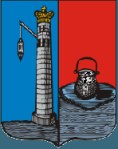 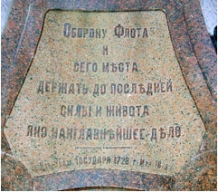 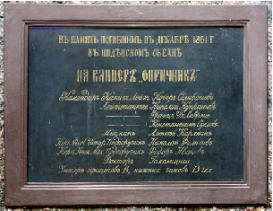 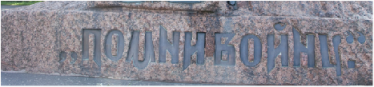 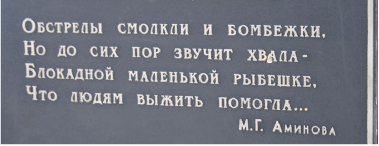 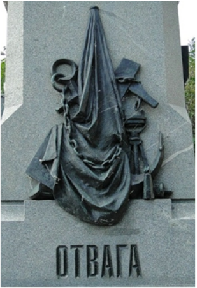 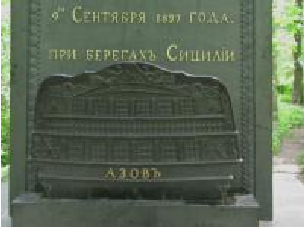 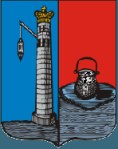 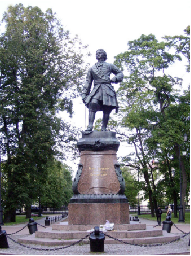 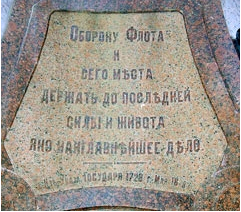 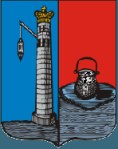 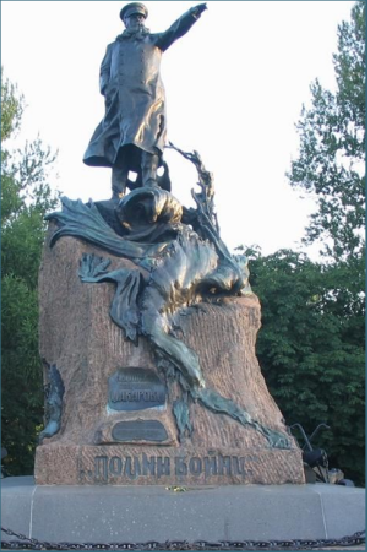 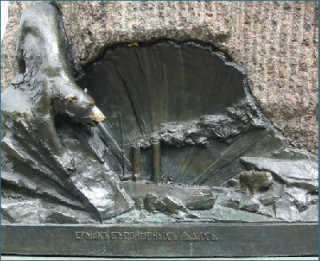 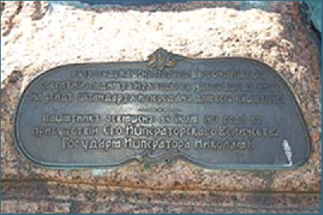 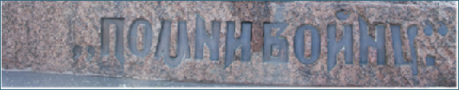 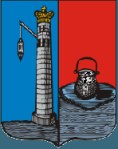 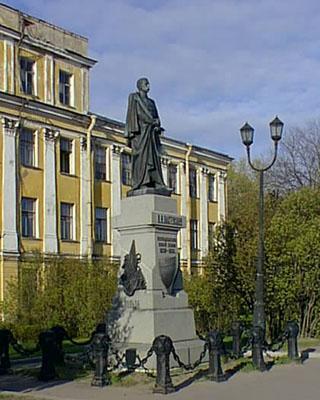 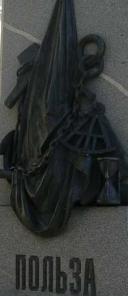 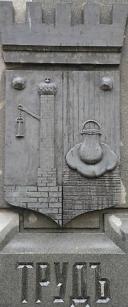 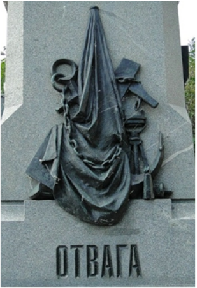 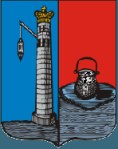 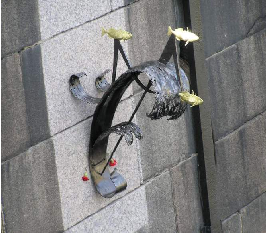 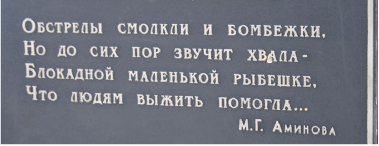 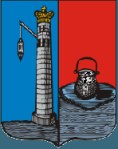 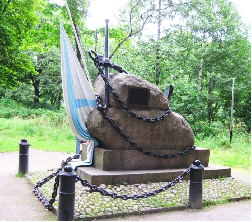 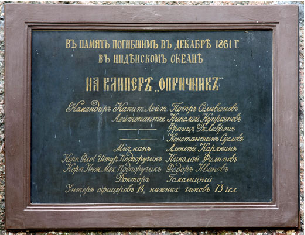 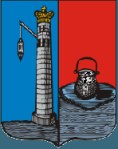 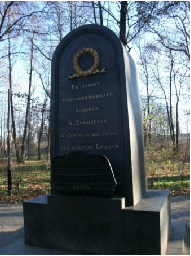 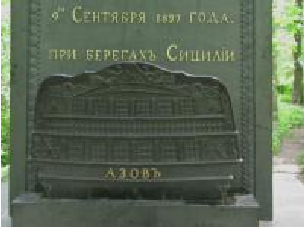